AZ ÉLET TÖRVÉNYEI: A TÍZPARANCSOLAT
Kedves Szülők!
Kérjük, hogy segítsenek a gyermeküknek a hittanóra tananyagának az elsajátításában!
A digitális hittanórán szükség
lesz az alábbiakra:
fejhallgató (ha nem zavar a tanuló másokat, nem szükséges)
füzet és íróeszköz
Kérem, hogy indítsák el a diavetítést! 
Az animációkat csak így tudják látni!
DIGITÁLIS
HITTANÓRA
Javaslat: A PPT fájlok megjelenítéséhez használják a WPS Office ingyenes verzióját (Letölthető innen: WPS Office letöltések ). Az alkalmazás elérhető Windows-os és Android-os platformokra is!
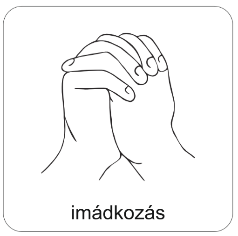 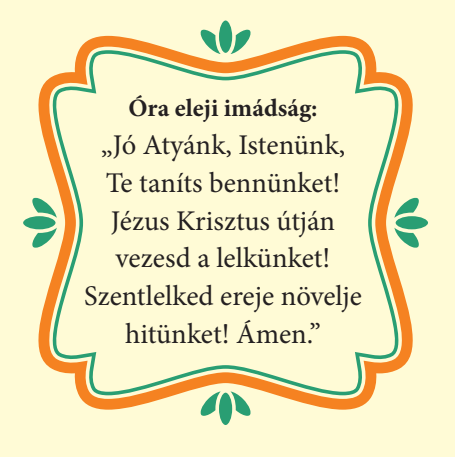 Áldás, békesség! 

Kezdd a digitális hittanórát
az óra eleji imádsággal!
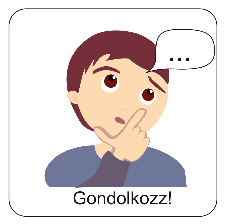 Egész nap gyalogolni kell.
Keresni kell az élelmet.
Nincs kényelmes ágy.
Keresni kell az ivóvizet.
Nézd meg jól az arcokat! 
Isten népe már hosszú ideje úton van. 
Vajon hogy érzik magukat?
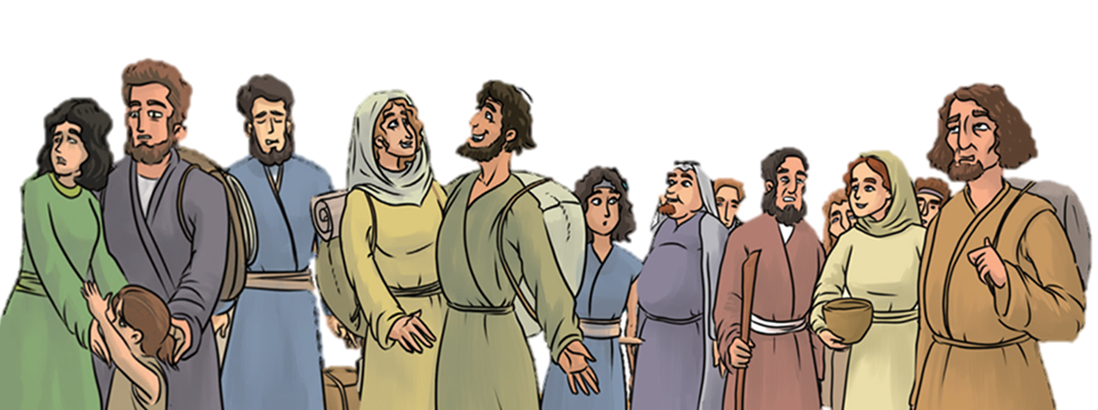 Mit fejez ki 
ennek a férfinak az arca?
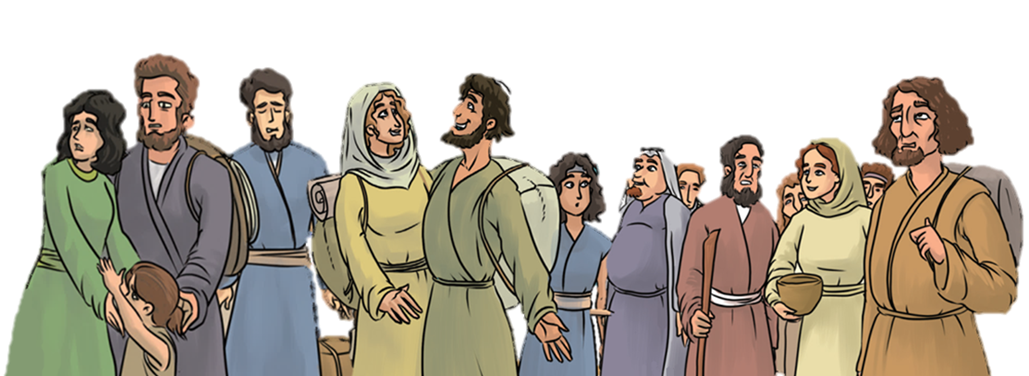 Mit fejez ki 
ennek a férfinak az arca?
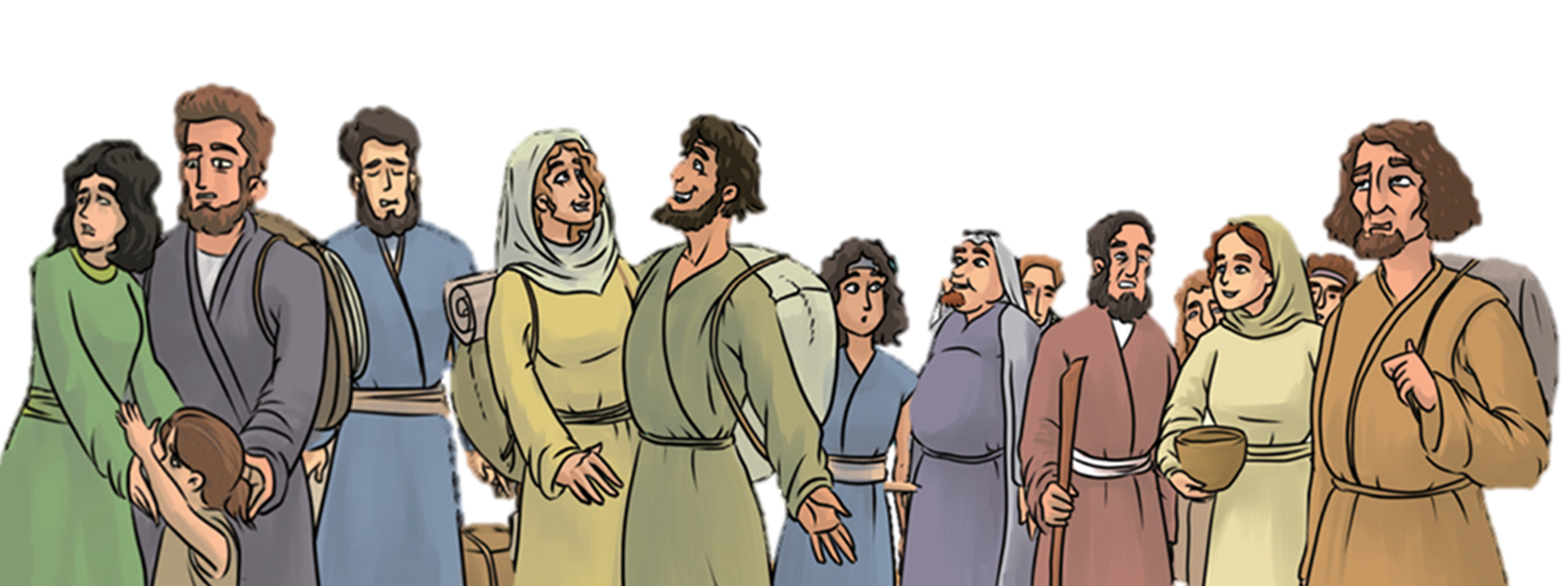 És vajon mit fejez ki 
ennek a férfinak az arca?
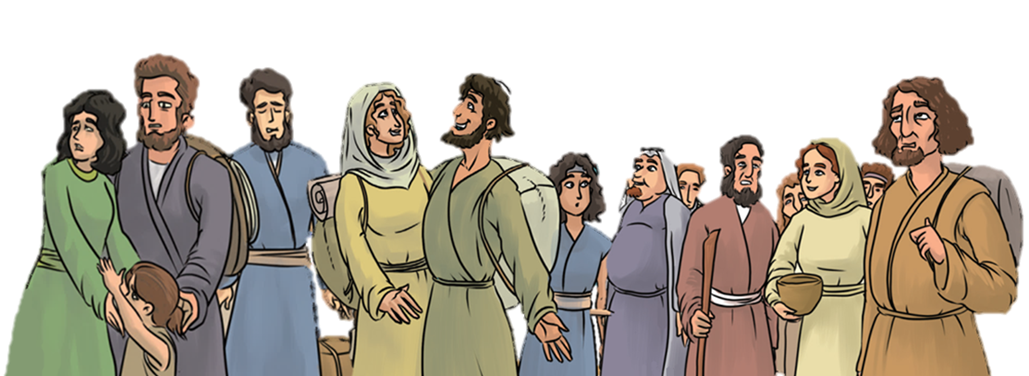 Mit fejez ki 
ennek a fiúnak az arca?
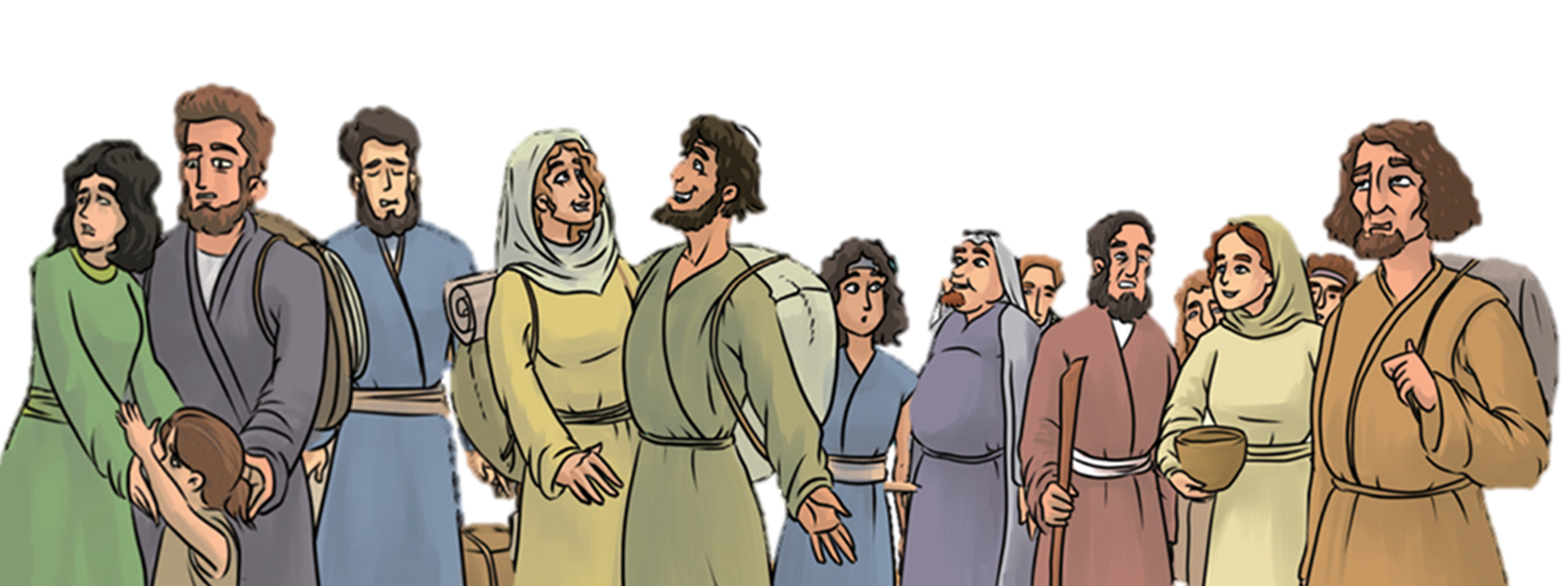 Mit fejez ki 
ennek az asszonynak az arca?
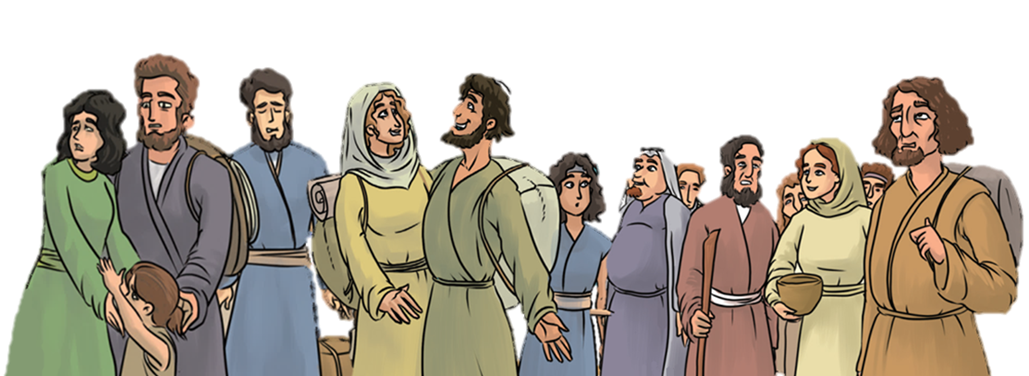 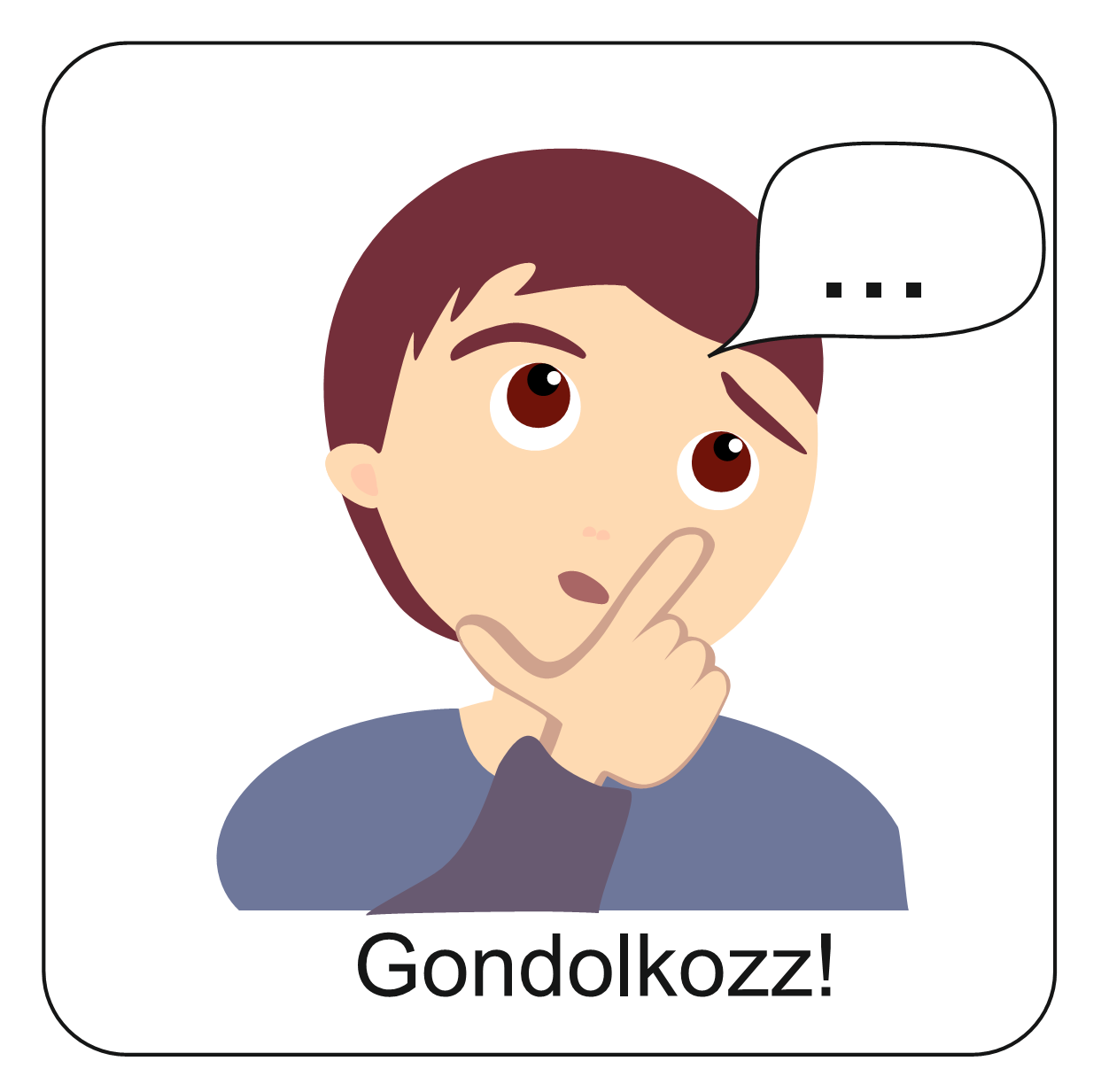 Gondterheltek.
Megfáradtak.
Vidámak.
Hálásak.
A hosszú út próbára teszi őket.
Követik Mózest, akit Isten vezet.
Most azonban egy 
nagy esemény előtt állnak.
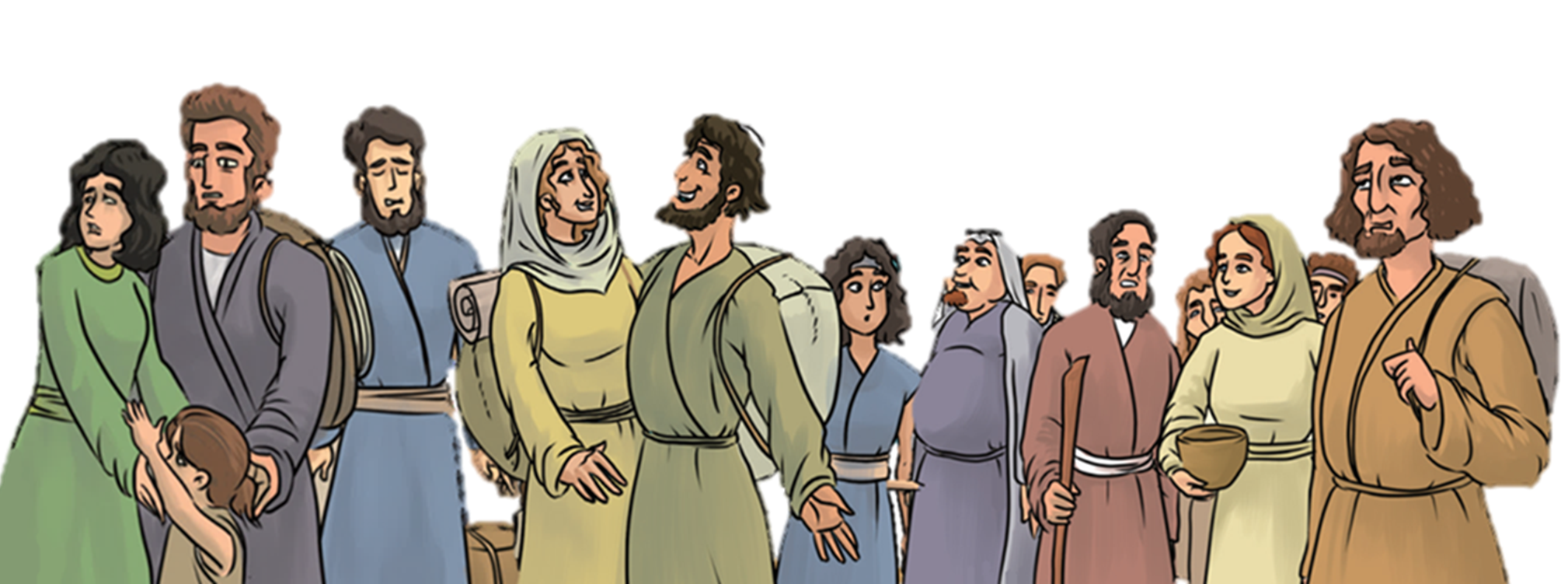 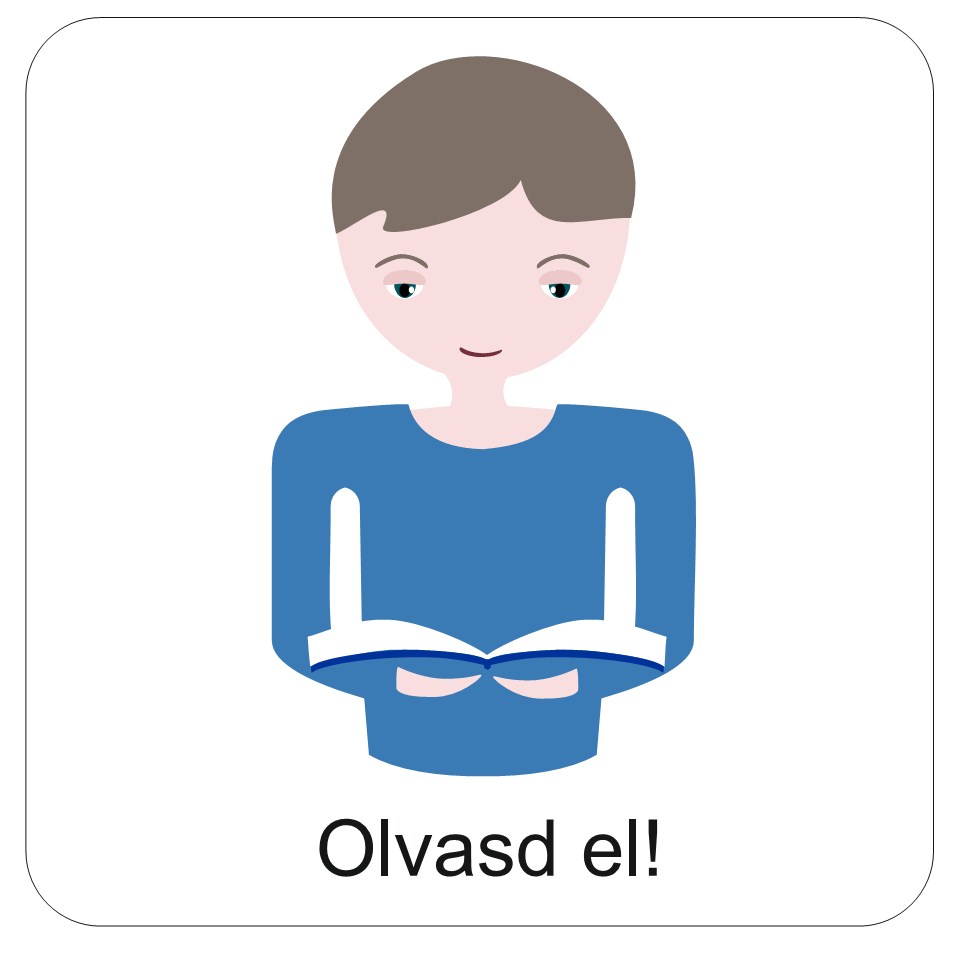 Már két hosszú hónapja vándorol 
Isten népe a pusztában. 
Az ÚR napról-napra gondoskodik választottairól.
Így mutatja ki végtelen szeretetét.
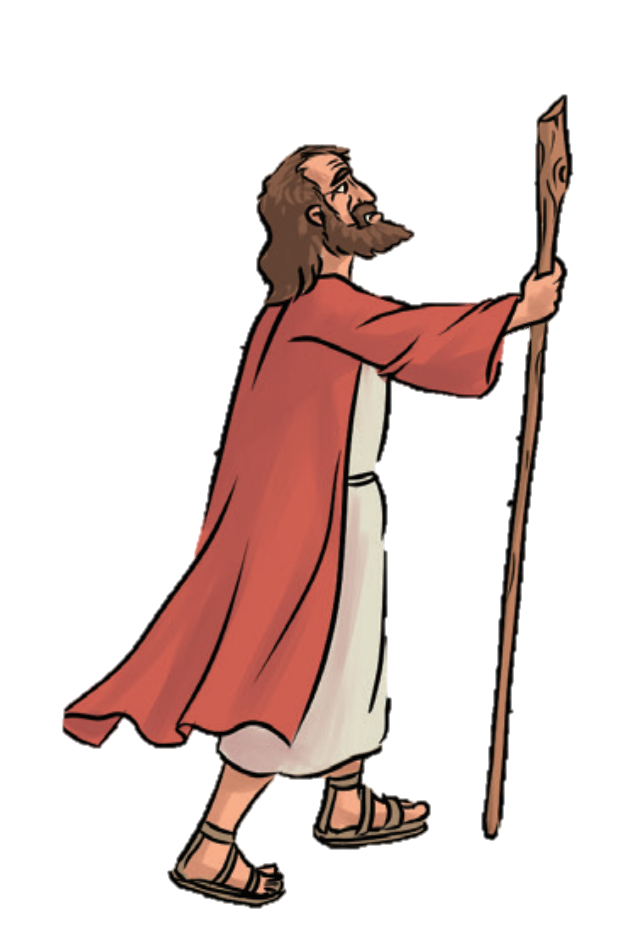 Amikor szomjazunk,  ad inni.
Isten minden egyes nap gondoskodik rólunk!
Istenben bízhatunk!
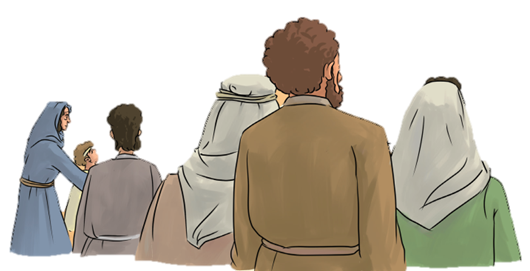 Vajon mi fog történni velünk?
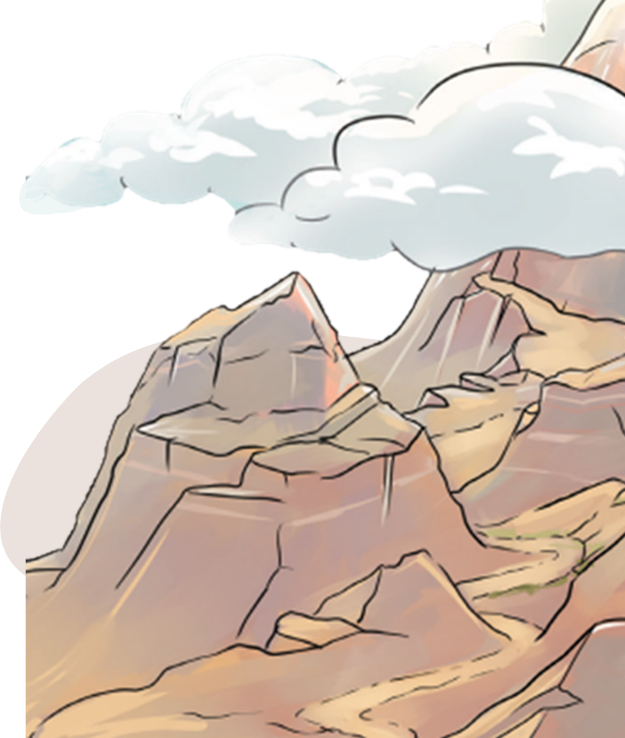 Íme, itt vagyunk a Sínai-hegynél.
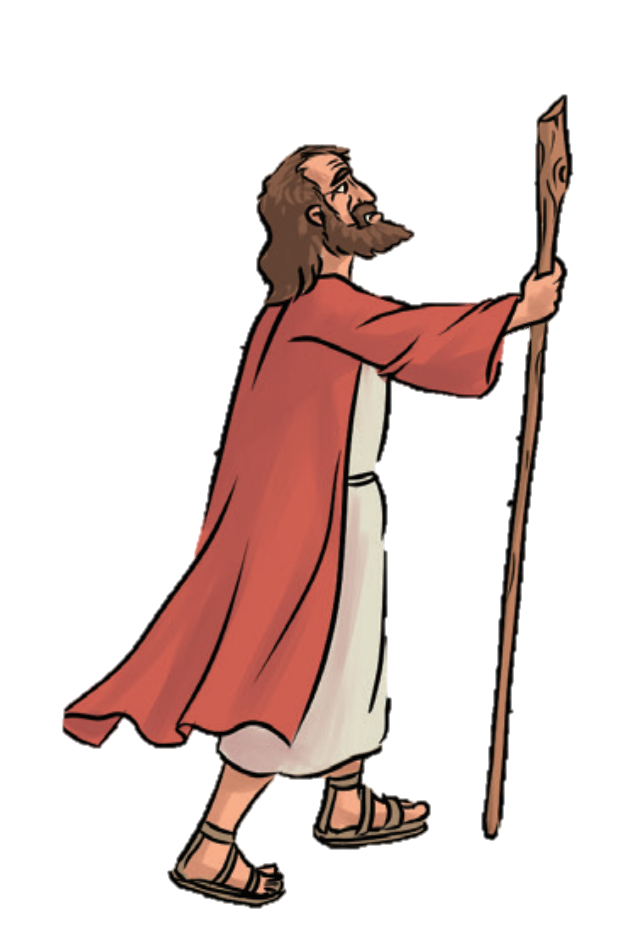 Itt letáborozunk a heggyel szemben.
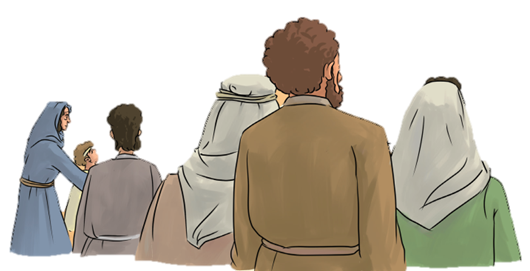 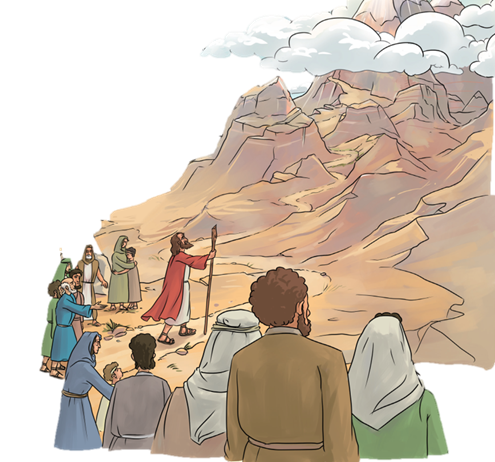 Felmegyek Istenhez a  Sínai-hegyre.
És a hegyen Isten így szól Mózeshez:
Megszabadítottalak benneteket a rabszolgaságból!
Ti pedig hallgassatok a szavamra!
Ez lesz a szövetségünk!
Vizet és élelmet adtam nektek a pusztában.
Mózes, ezt mondd el a népnek!
Segítek nektek és megvédelek titeket! 
Ti lesztek az én kiválasztott népem!
Láttátok, hogy mit tettem értetek!
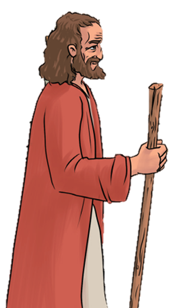 Igen!
Isten szövetséget köt velünk, ha megígérjük, hogy hallgatunk a szavára.
Akartok hallgatni Isten szavára?
Készüljetek, mert megjelenik 
a szabadító Isten!
Sűrű felhőben jön el, beszélni fog velem!
Igen!
Igen! Hallgatunk az Úr szavára!
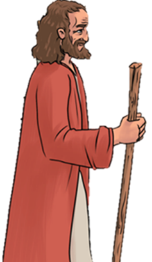 Igen!
Igen!
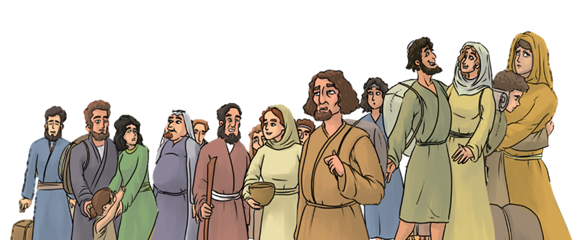 Igen!
Három nap múlva Isten leszáll 
a Sínai-hegyére.
Tisztán várjátok a találkozást!
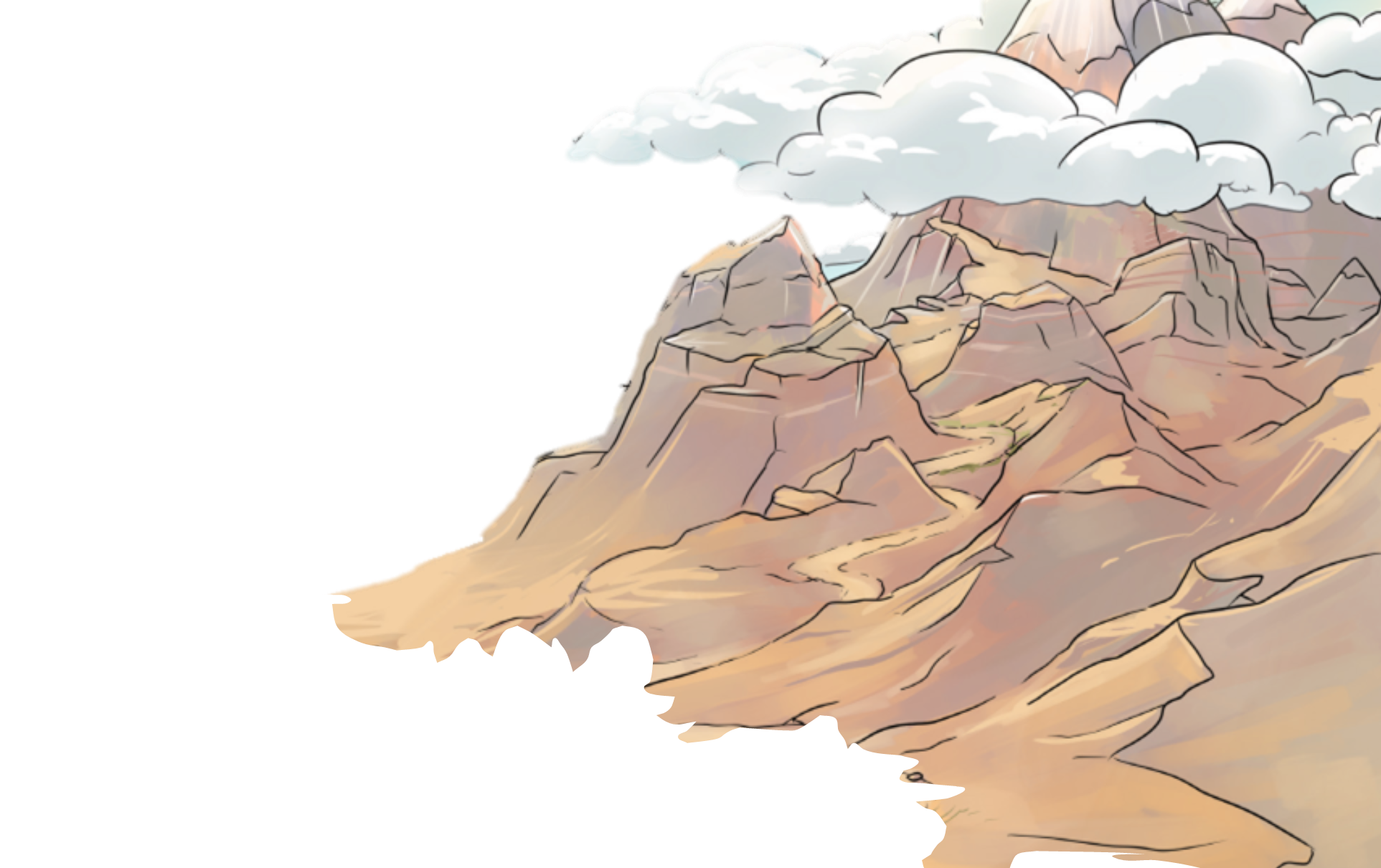 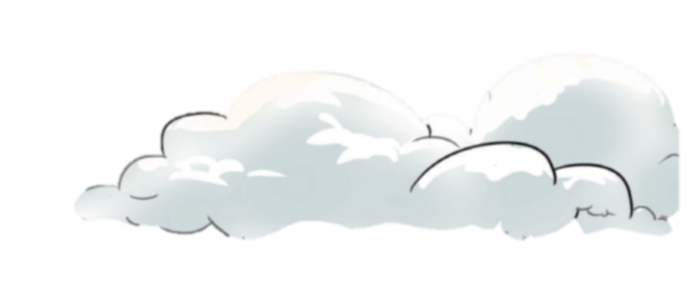 Három nap múlva:
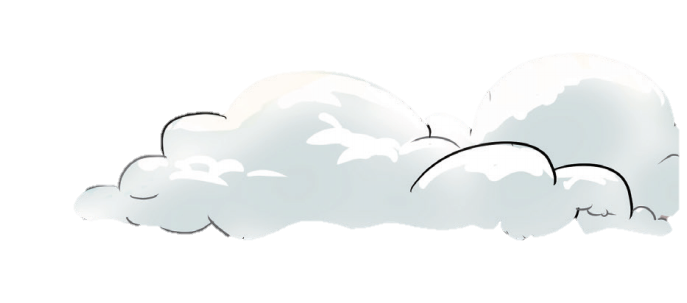 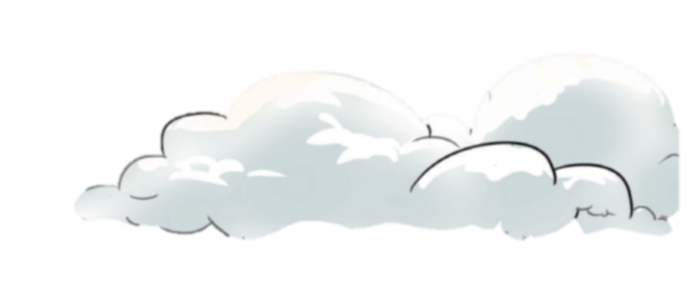 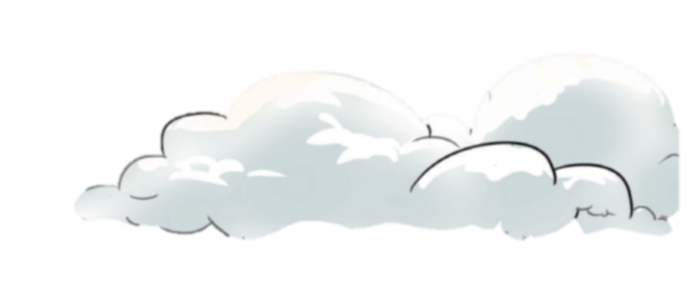 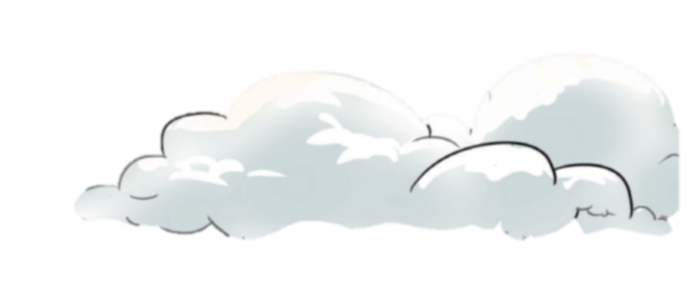 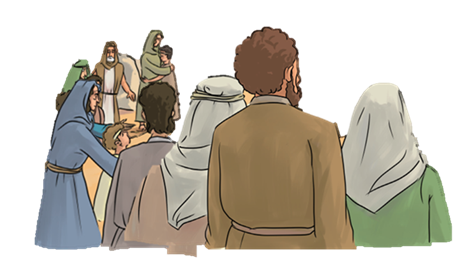 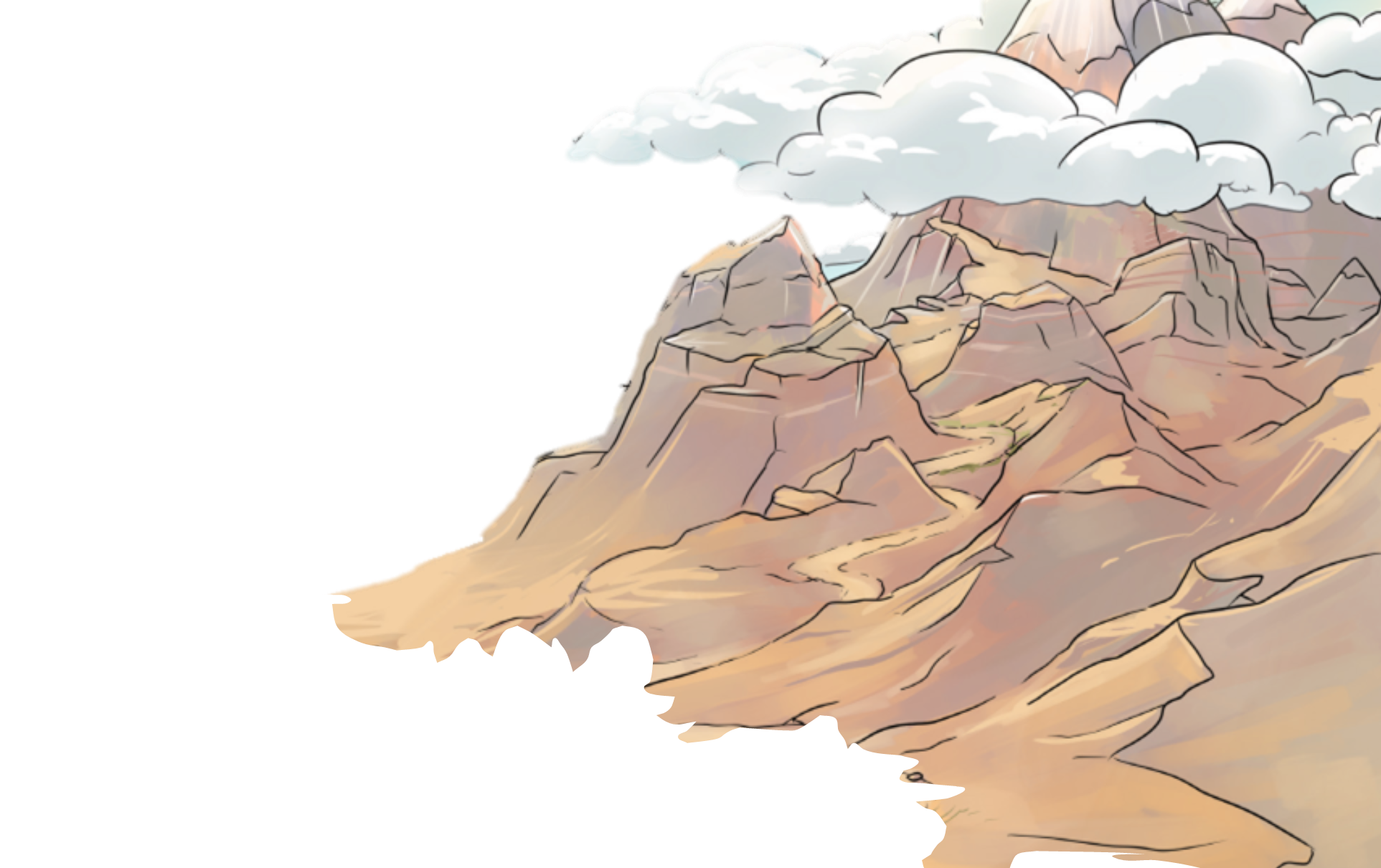 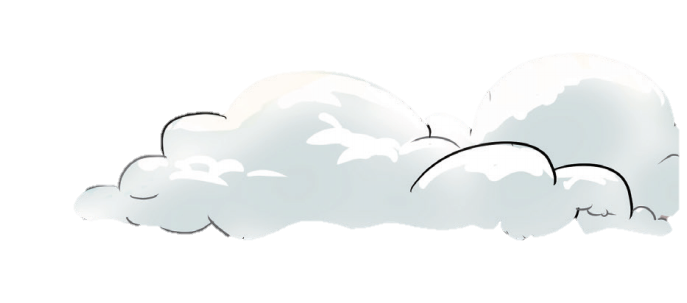 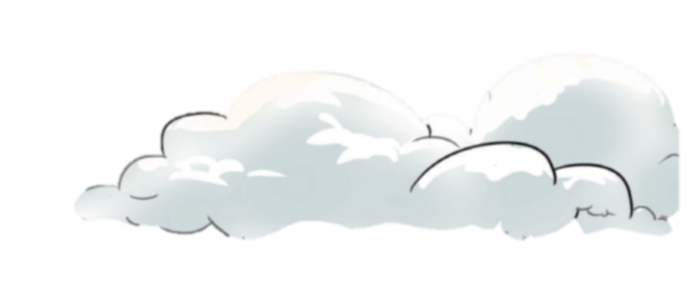 Erős és hatalmas az Úr!
Villámlott!
Megremegett a föld!
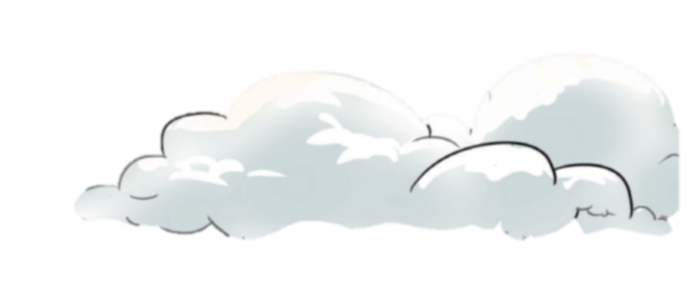 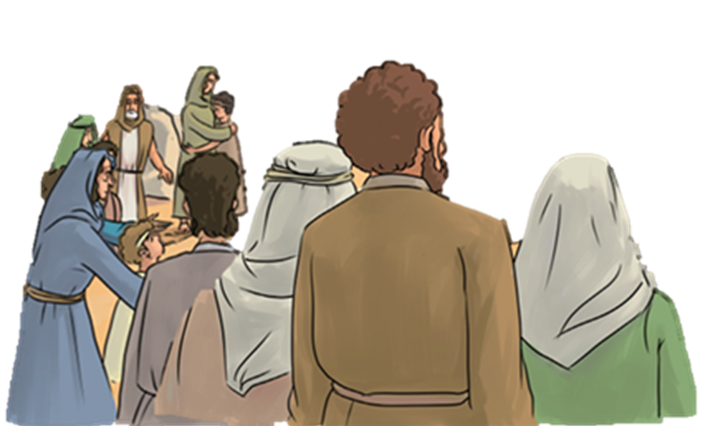 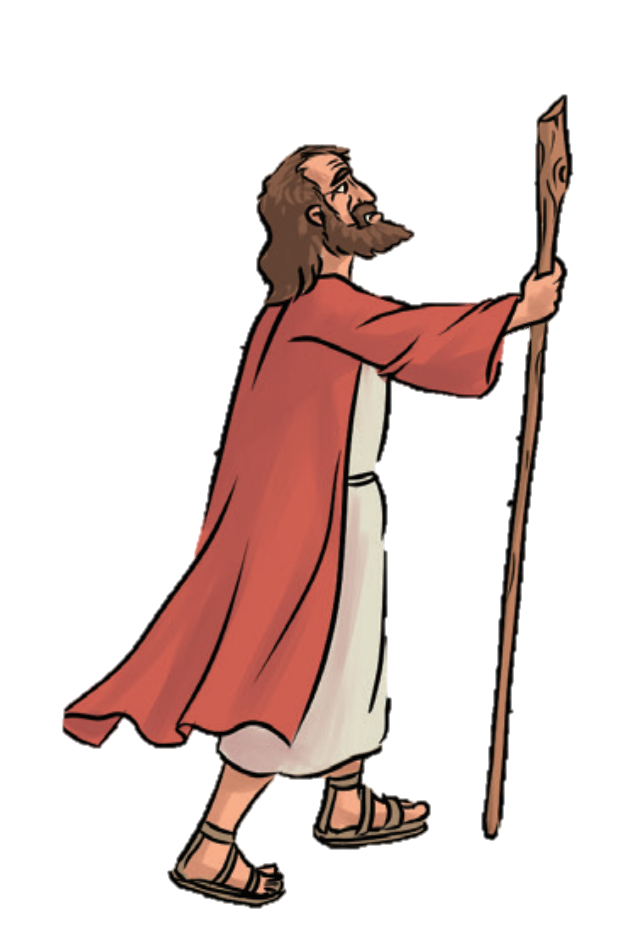 A hegyet sűrű füst borította el!
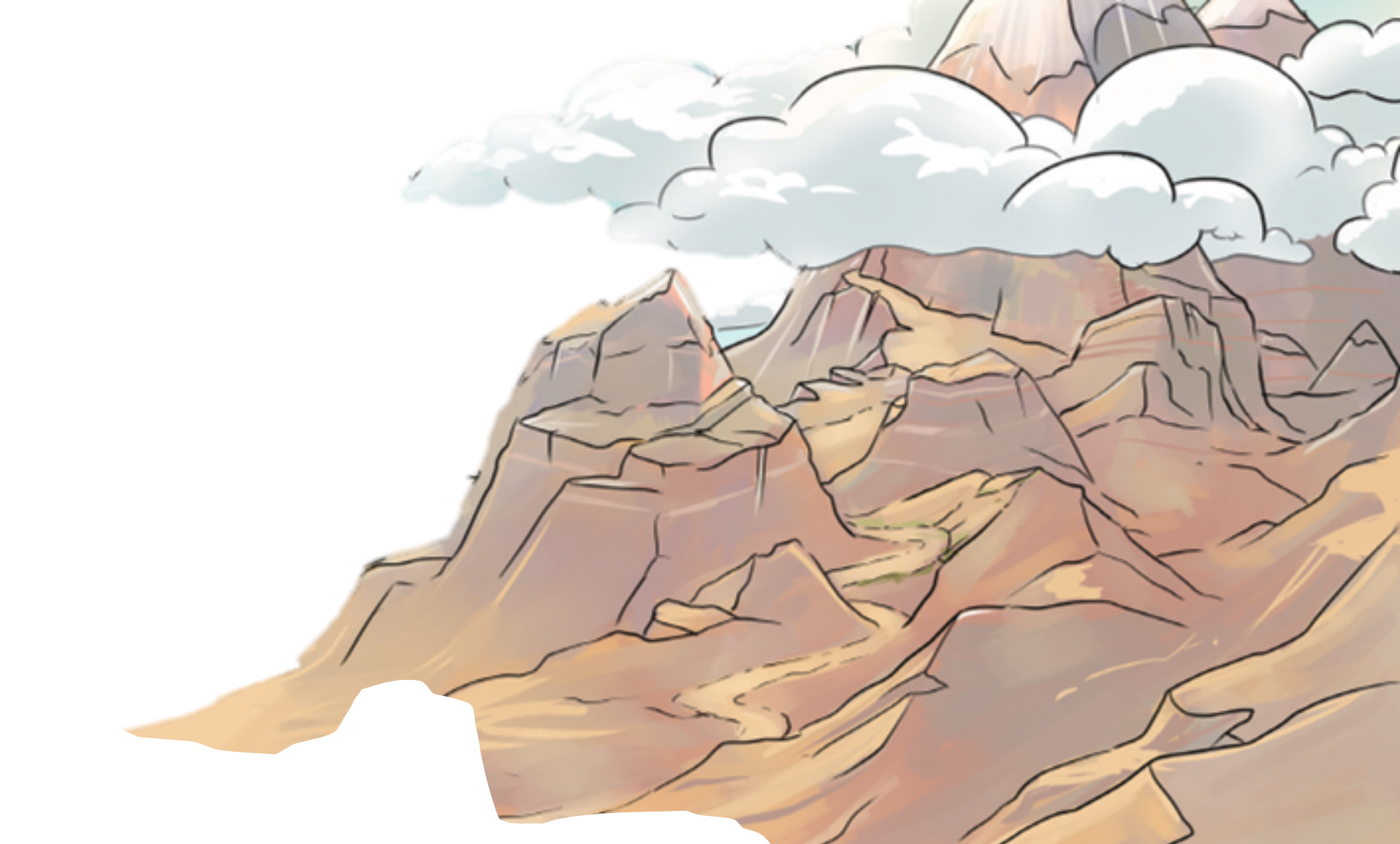 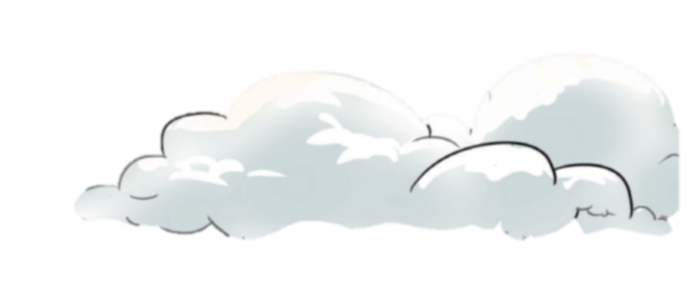 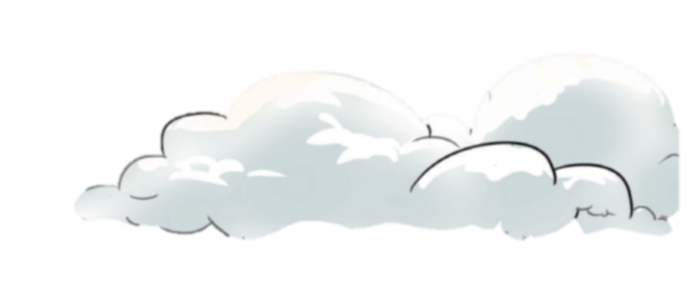 Mózes, jöjj fel a hegyre!
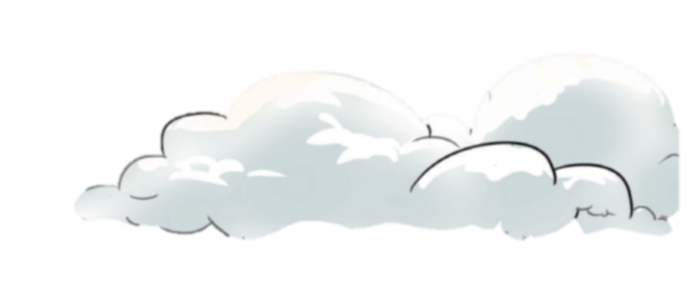 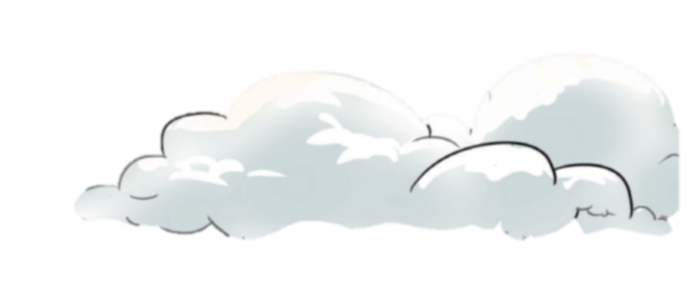 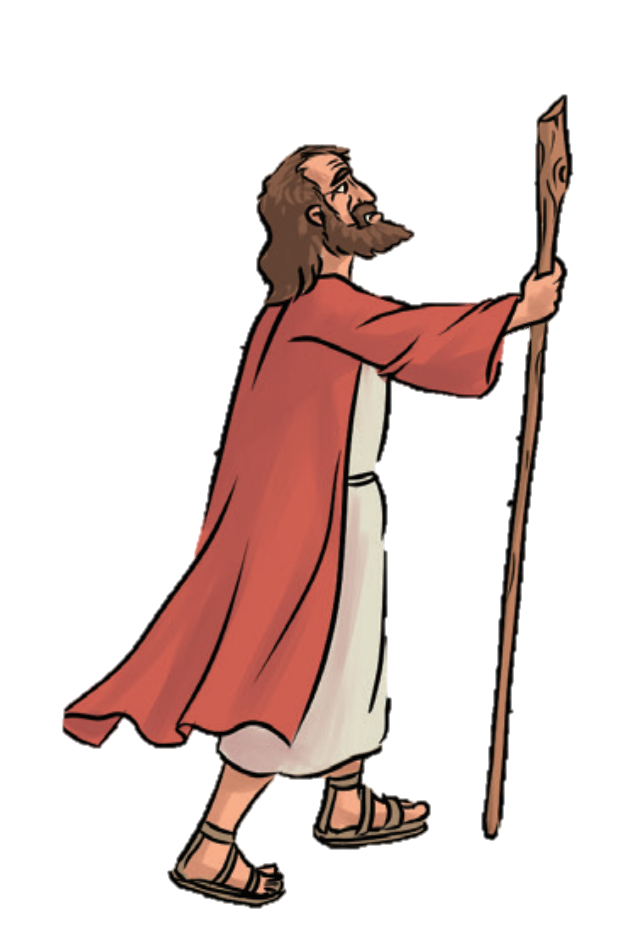 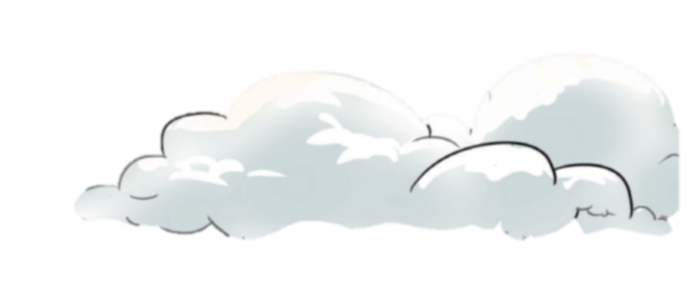 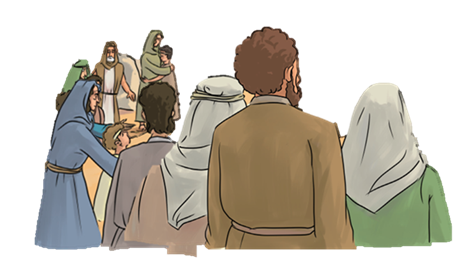 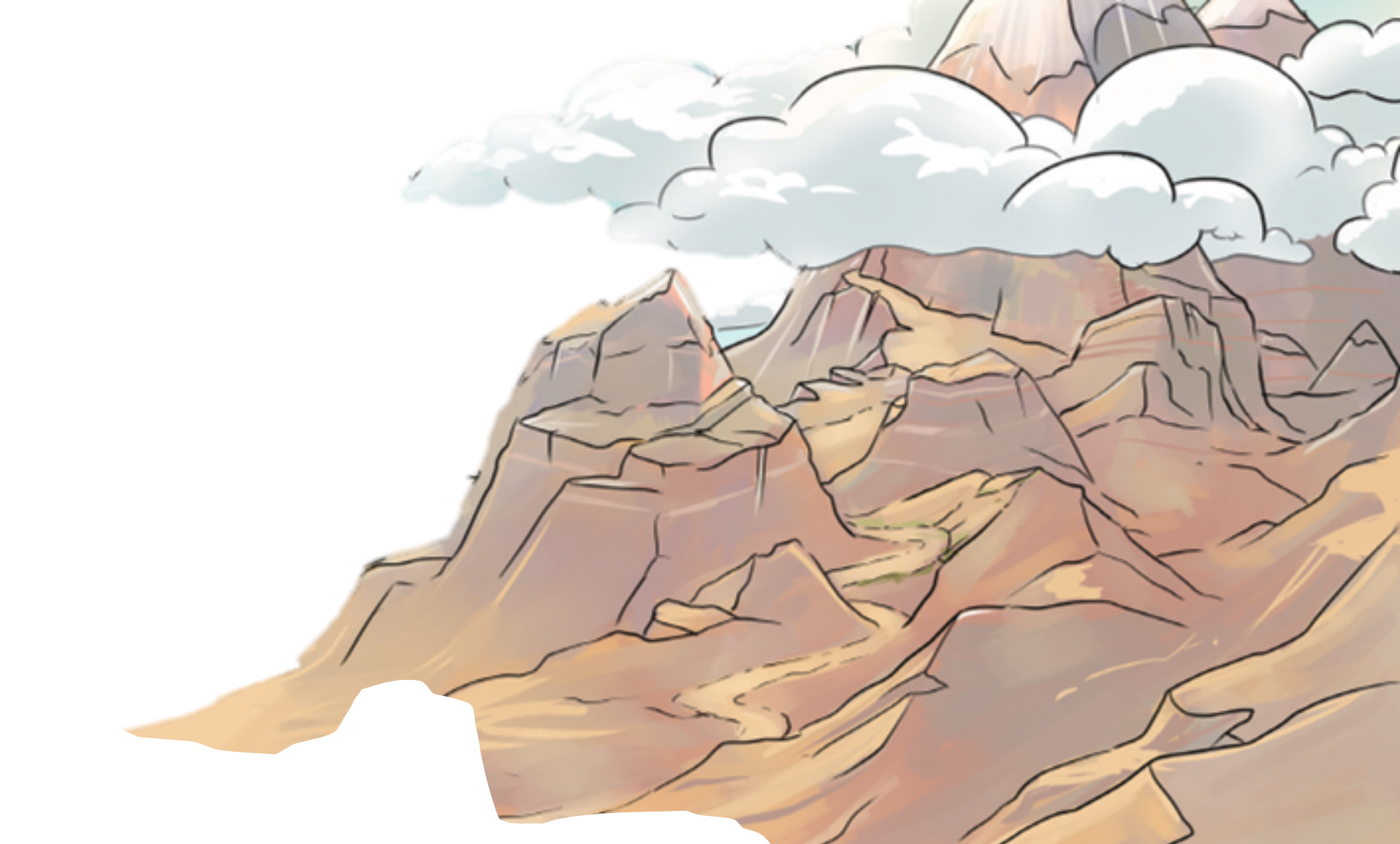 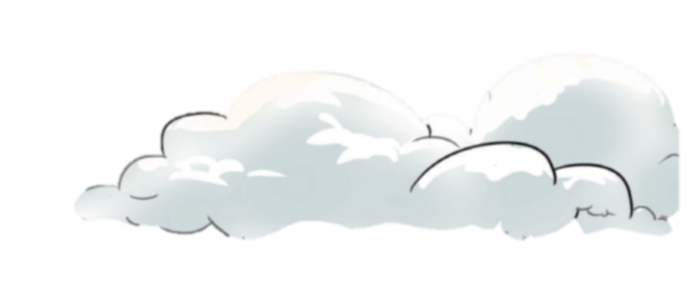 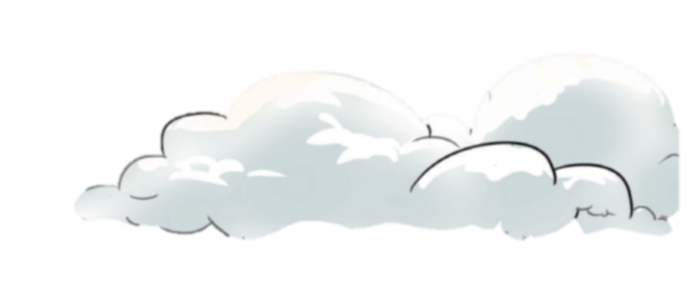 Íme, az élet törvényei!
Add át a népemnek!
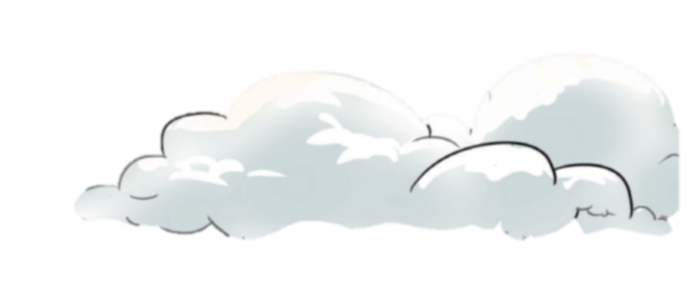 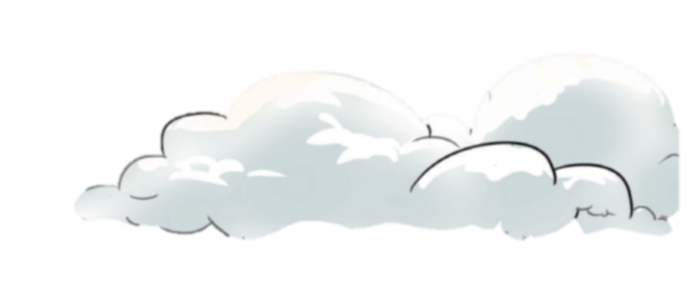 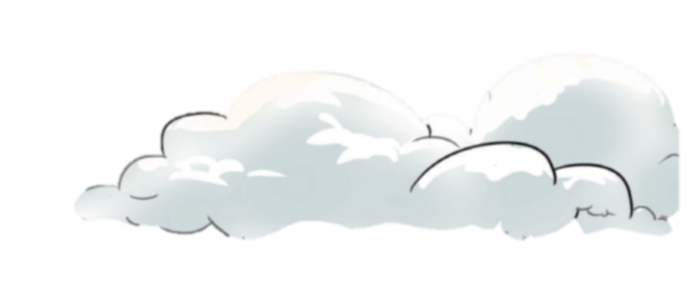 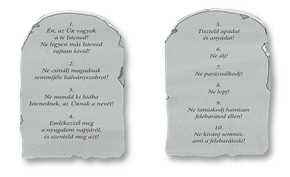 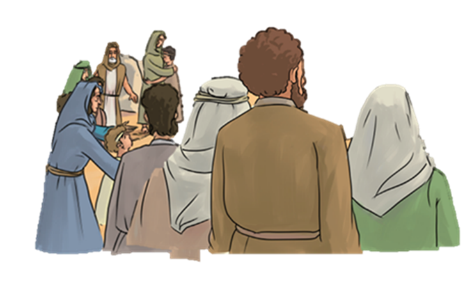 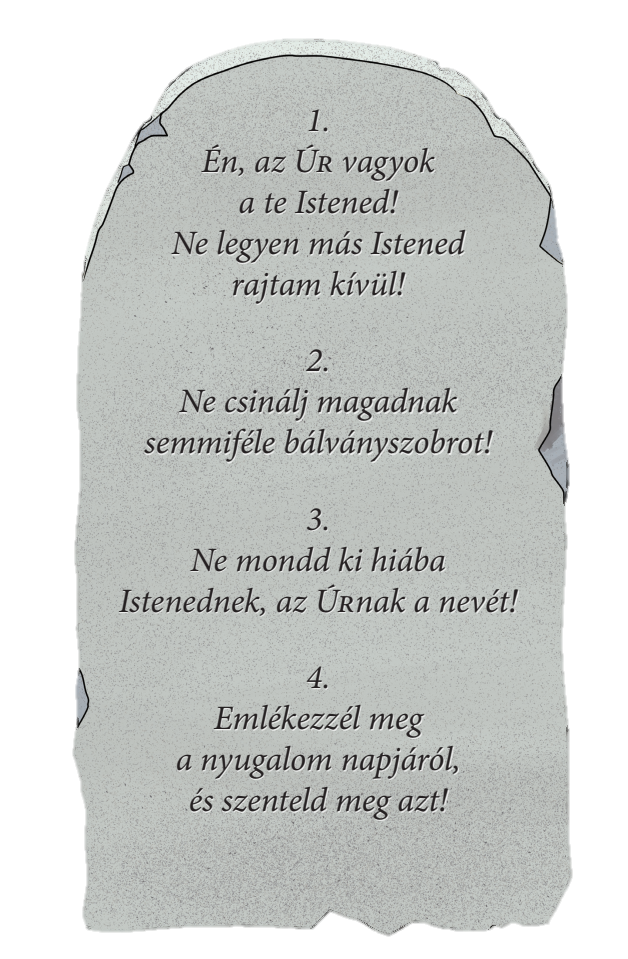 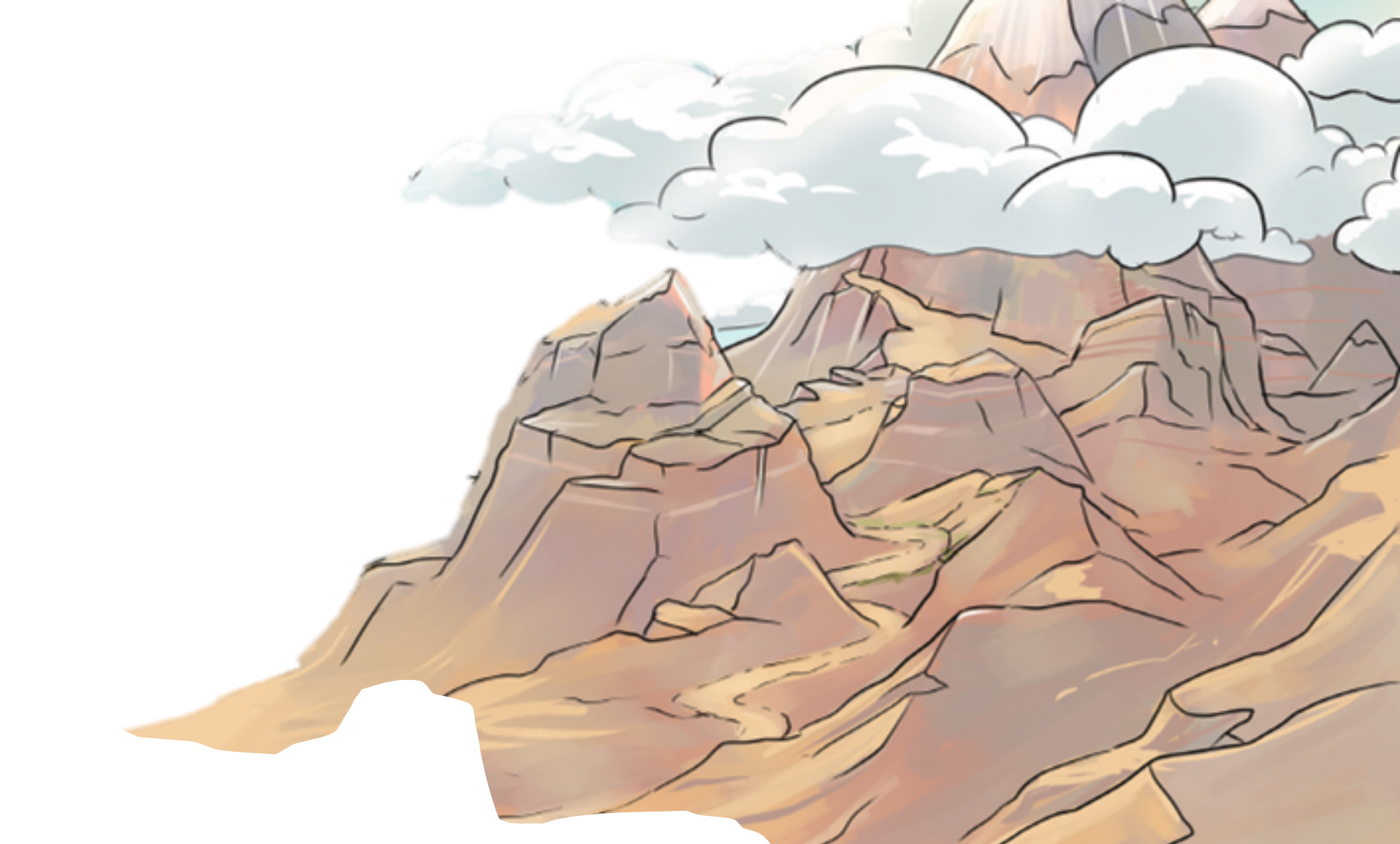 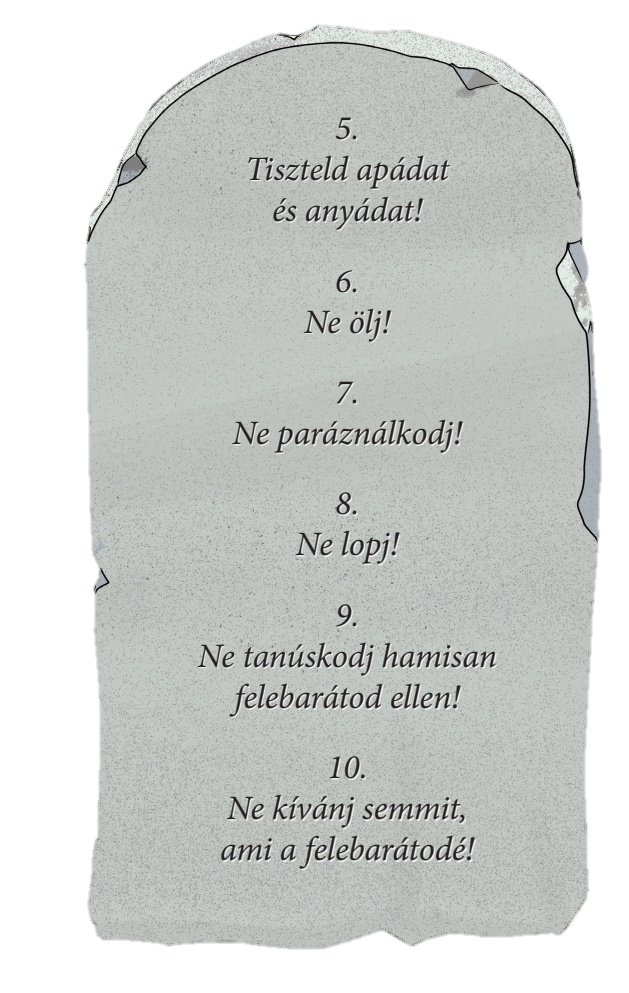 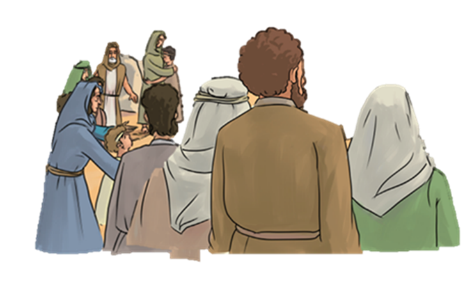 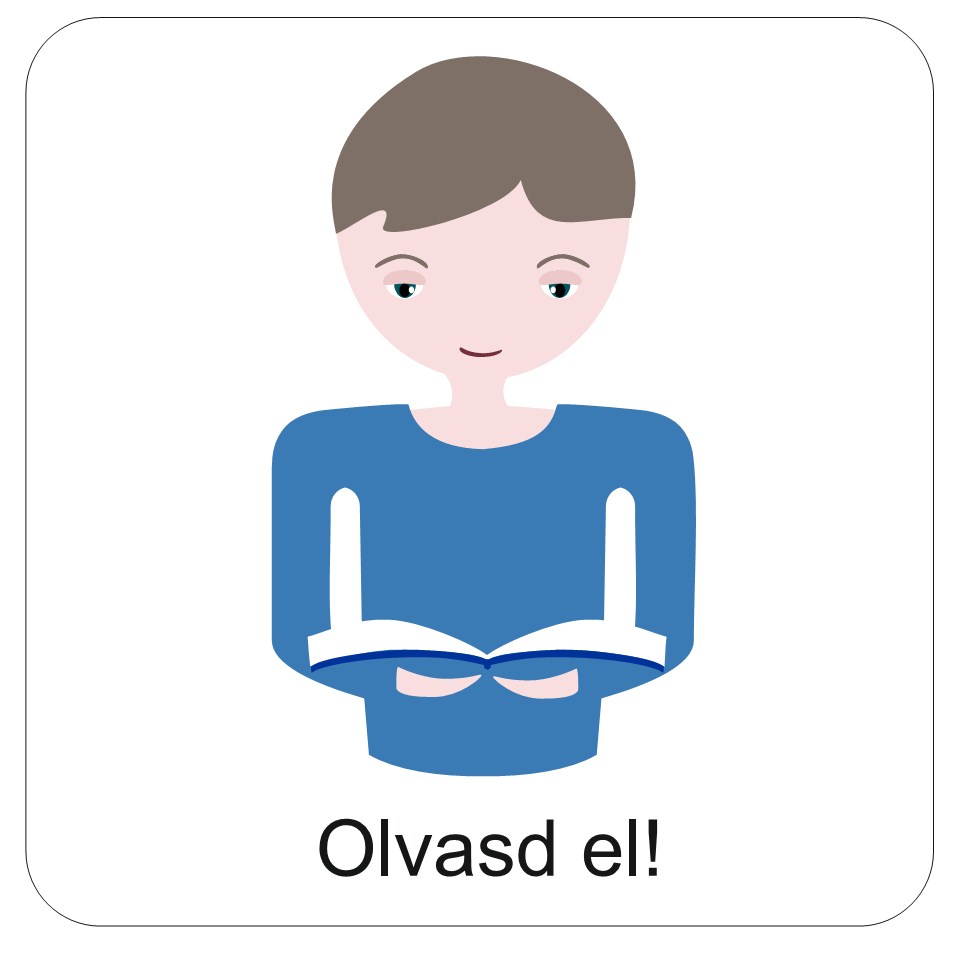 Így kötött szövetséget a szabadító Isten a megszabadított néppel 
a Sínai-hegynél a pusztában.  
Olvasd fel hangosan a parancsolatokat!
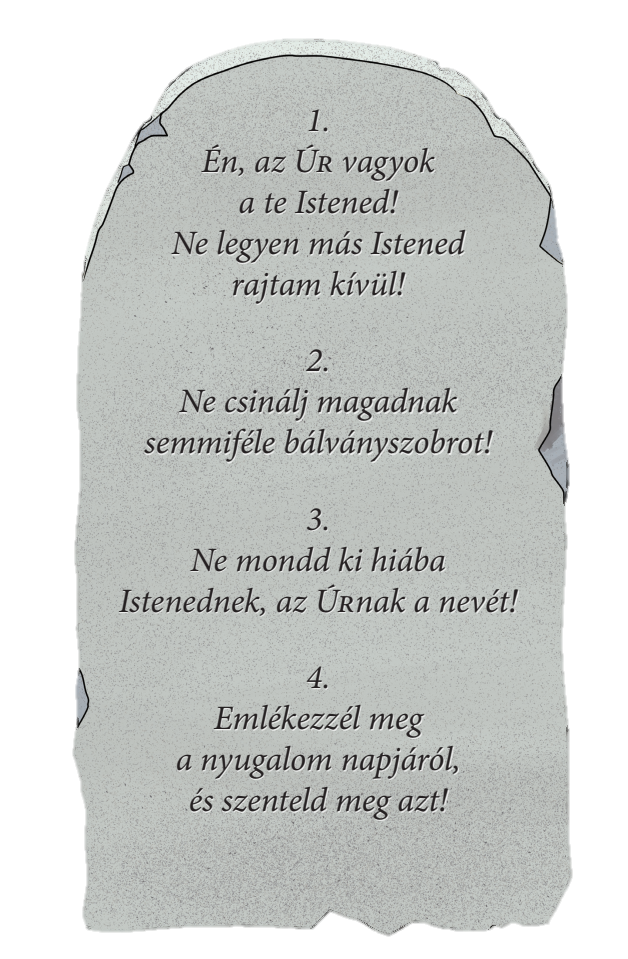 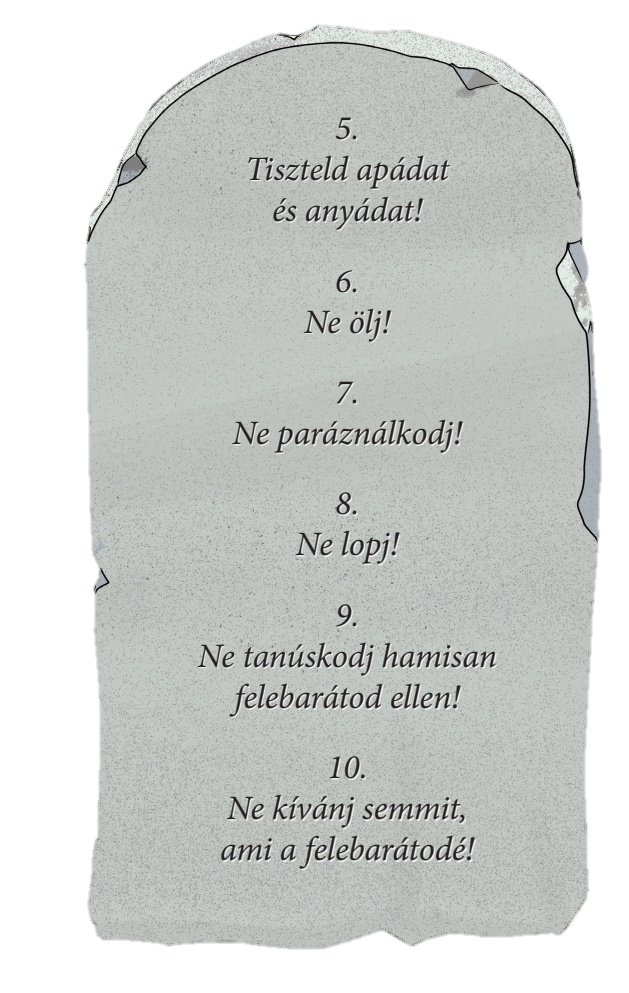 Az 1. kőtáblára azokat a törvényeket véste Isten, amelyek 
ISTEN és az EMBEREK kapcsolatáról szólnak.
Az 2. kőtáblára azokat a törvényeket véste Isten, amelyek az 
 EMBEREK egymás közötti kapcsolatáról szólnak.
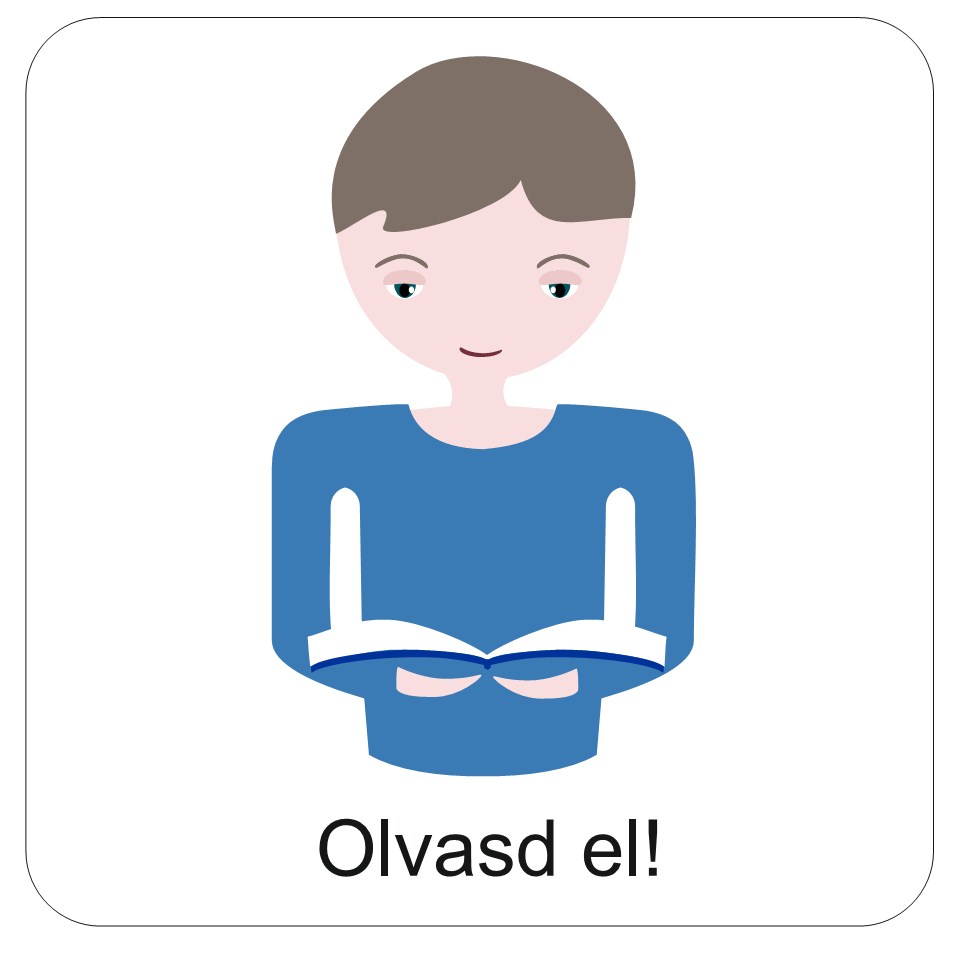 Isten szövetséget kötött népével.
Isten ígérete:

gondoskodik népéről.
Nép ígérete:

betartja a parancsolatokat.
Mert szereti népét.
Mert szereti Istent.
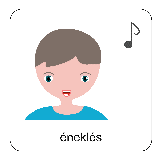 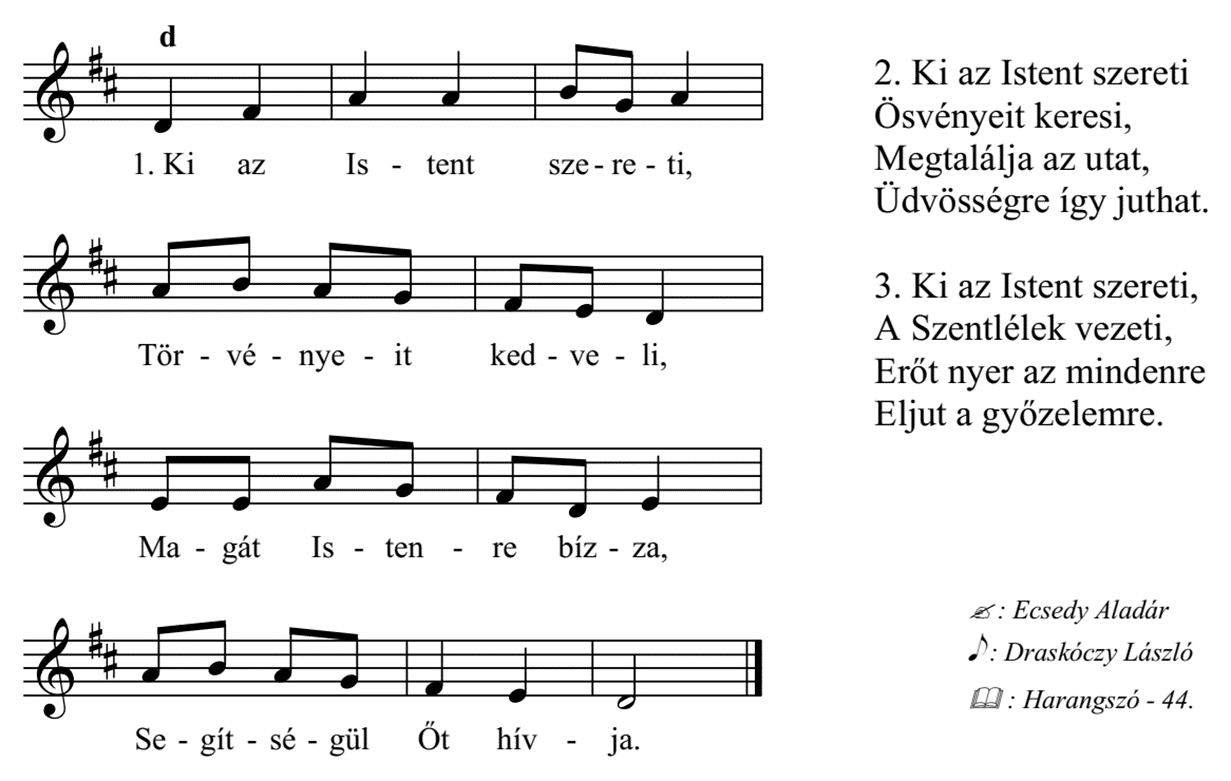 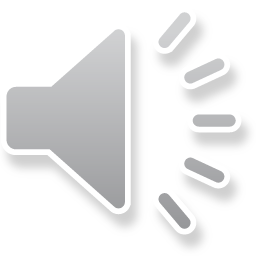 Figyeld meg, hogyan kapcsolódik az ének szövege a mai történethez!
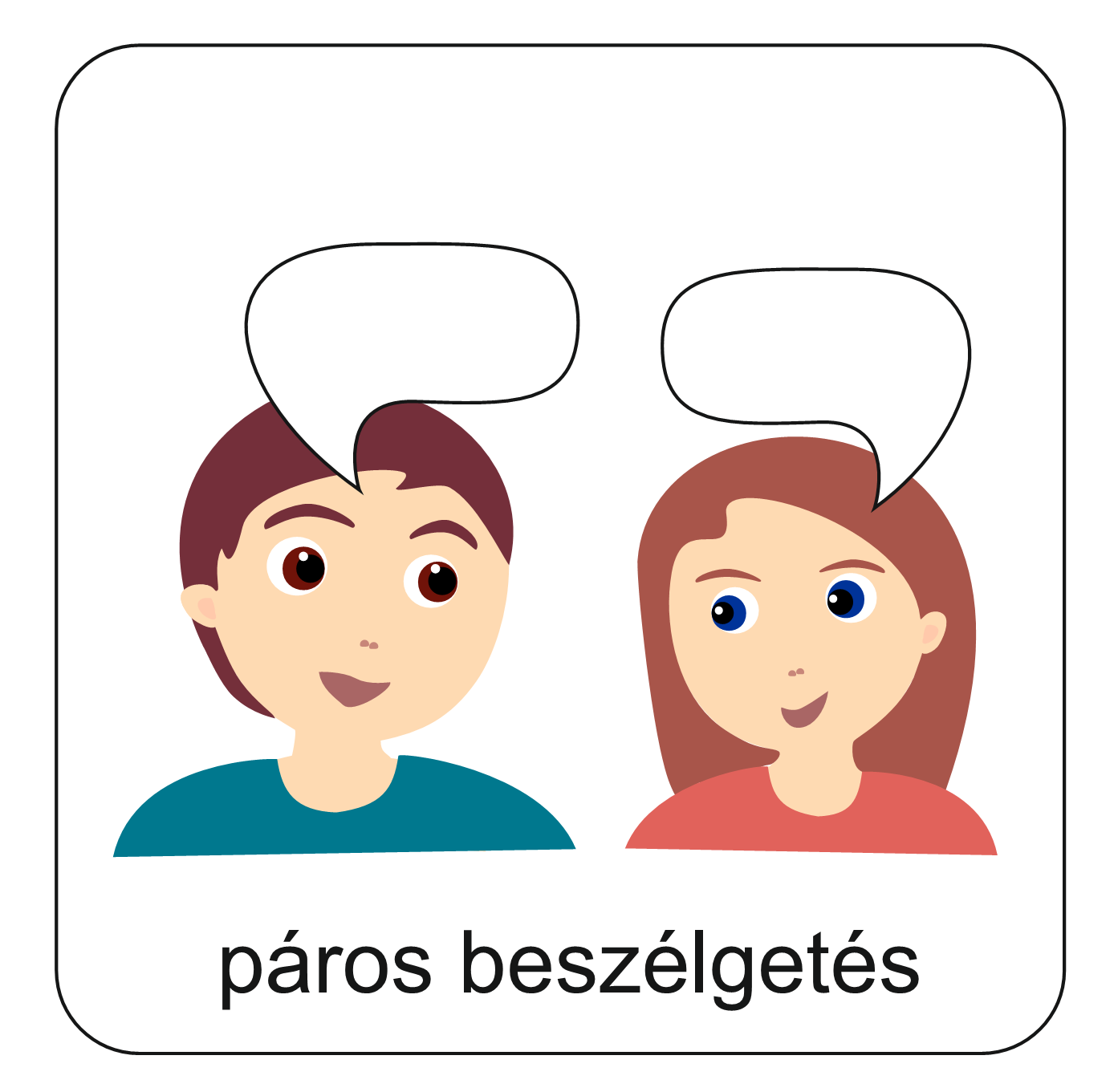 Hogyan fejezhetjük ki Isten iránti szeretetünket?
Gondold át az első kőtábla parancsolatai alapján! 
A padtársaddal gyűjtsetek minden parancsolathoz  
egy-egy konkrét ötletet! 
Írjátok le a füzetbe vagy egy lapra!
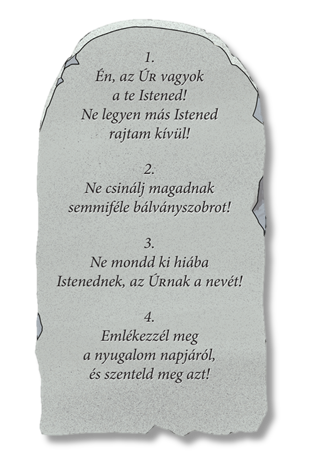 Istent szeretjük, ezért: 
1.

2. 

3.

4.
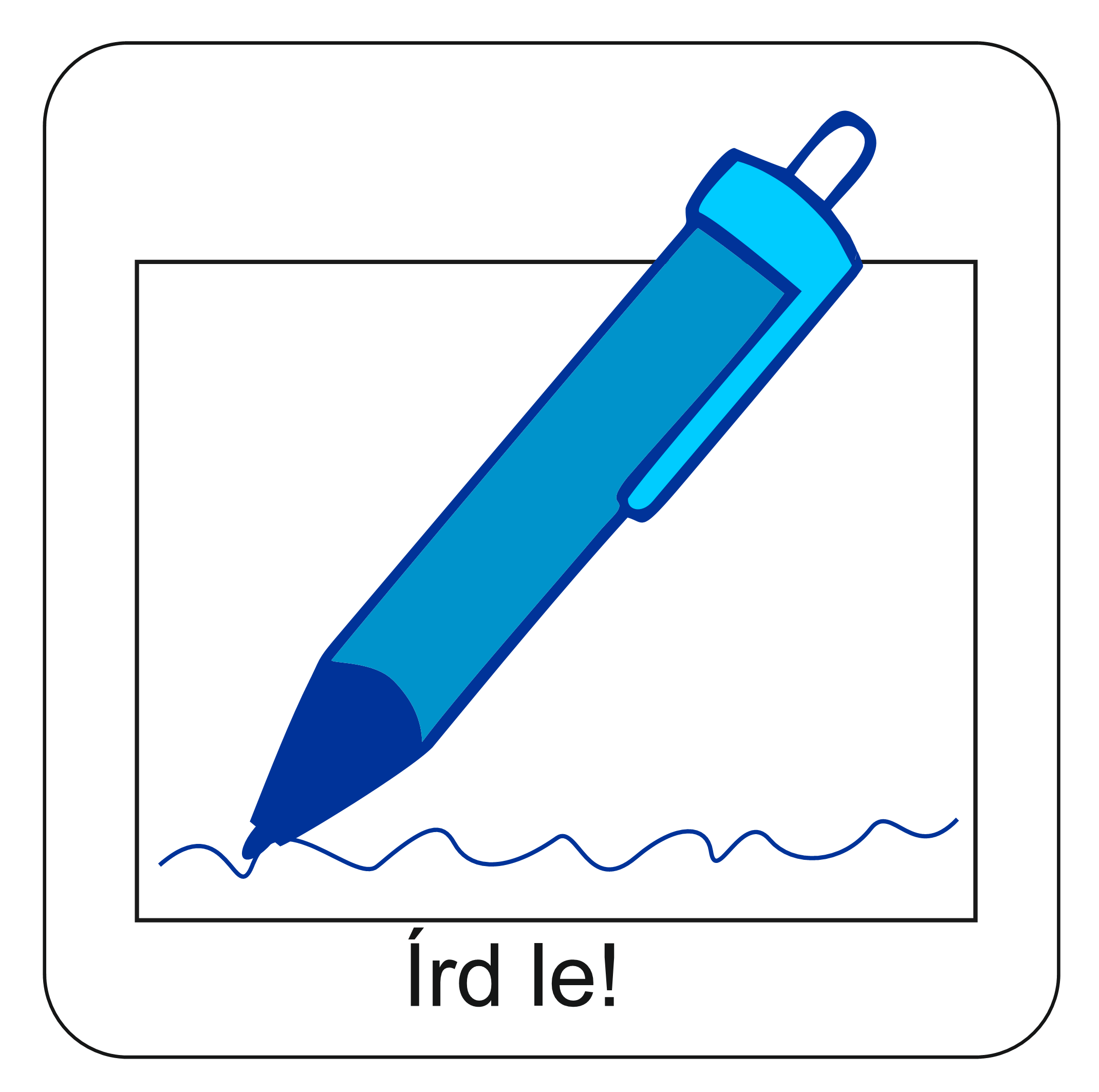 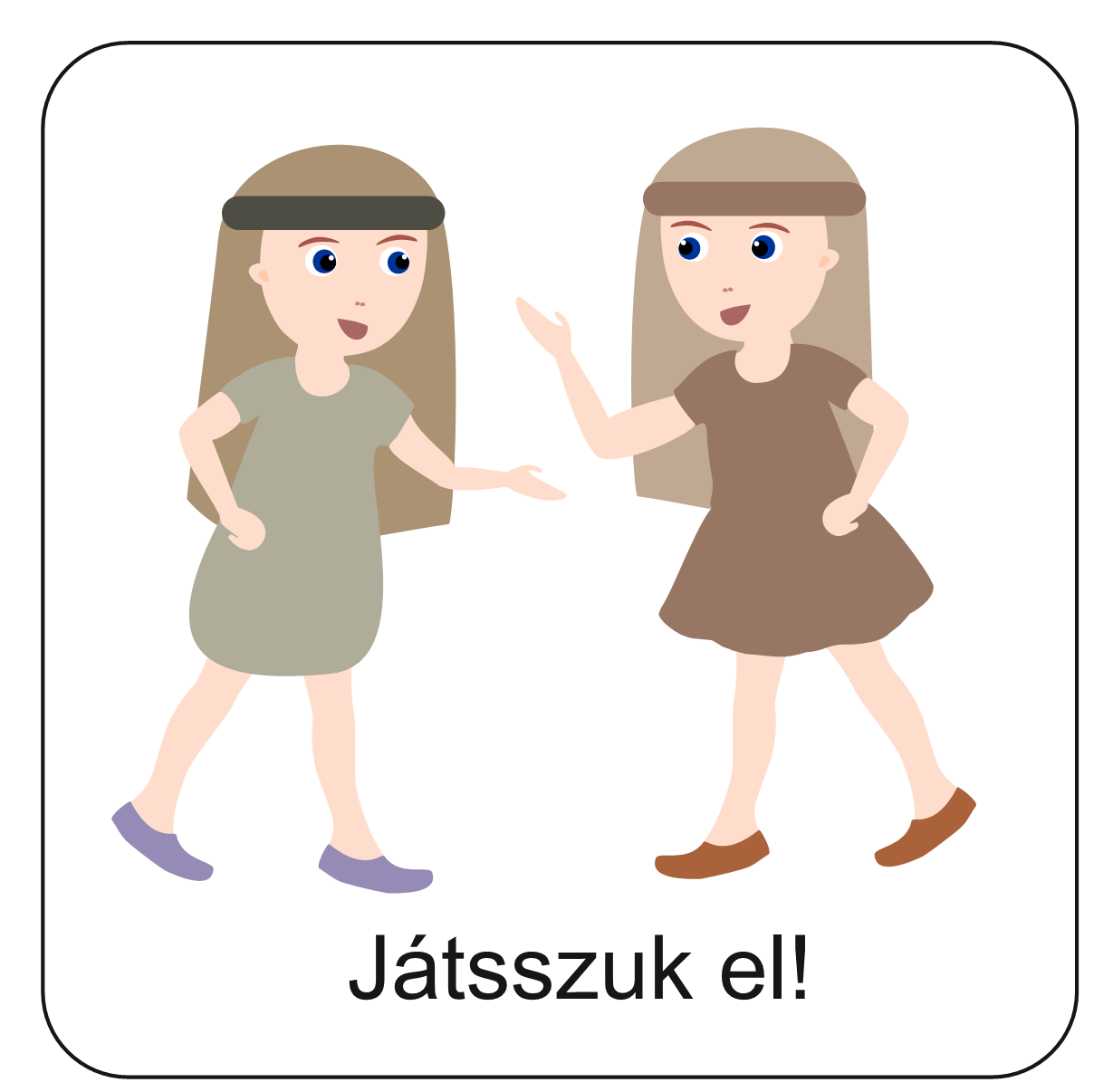 Alkossatok 3 fős kiscsoportokat!
 Kattintsatok a kiválasztott feladatra!
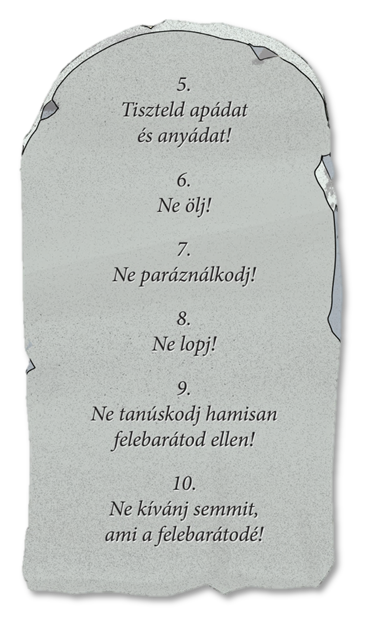 Találjatok ki egy rövid történetet az 5. parancsolathoz, ami bemutatja, 
hogy hogyan kell betartani ezt a parancsolatot!
A történet a mai korban játszódjon!
Játsszátok el!
Könnyebb feladat.
Az 5. parancsolathoz kapcsolódik.
Nehezebb feladat.
Az 10. parancsolathoz kapcsolódik.
Találjatok ki egy rövid történetet a 10. parancsolathoz, ami bemutatja, hogy hogyan kell betartani ezt a parancsolatot! A történet a pusztai vándorlás idejében játszódjon! Játsszátok el!
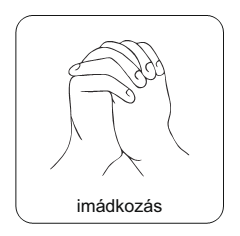 A digitális hittanóra végén így imádkozz!
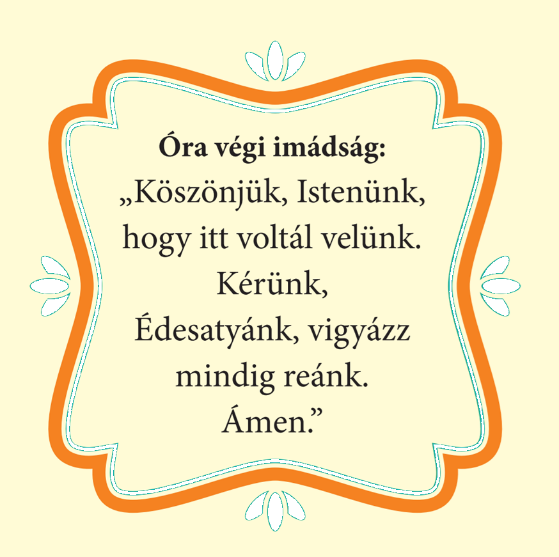 Kedves Hittanos! 
Várunk a következő digitális hittanórára!
Kedves Szülők!
Köszönjük a segítségüket!
Isten áldását kívánjuk ezzel az Igével!
Áldás, békesség!
„Jóságod és szereteted kísér életem minden napján.” (Zsoltárok 23,4)